Путешествие                  дорожных                               знаков .
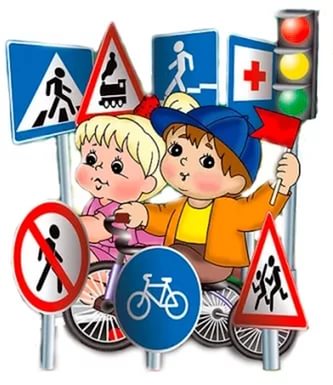 МБОУ Суховская СОШ (дошкольная группа )
Кто знает правила движения , тому почет и уважение .
«Дети - это особая категория  пешеходов и пассажиров .»
Французский психолог Дюваль сказал: «Дети – это не взрослые в миниатюре. Их реакция на опасность очень отличается от нашей.»
Встреча ЮИДовцев с дошкольной группой Суховской СОШ.
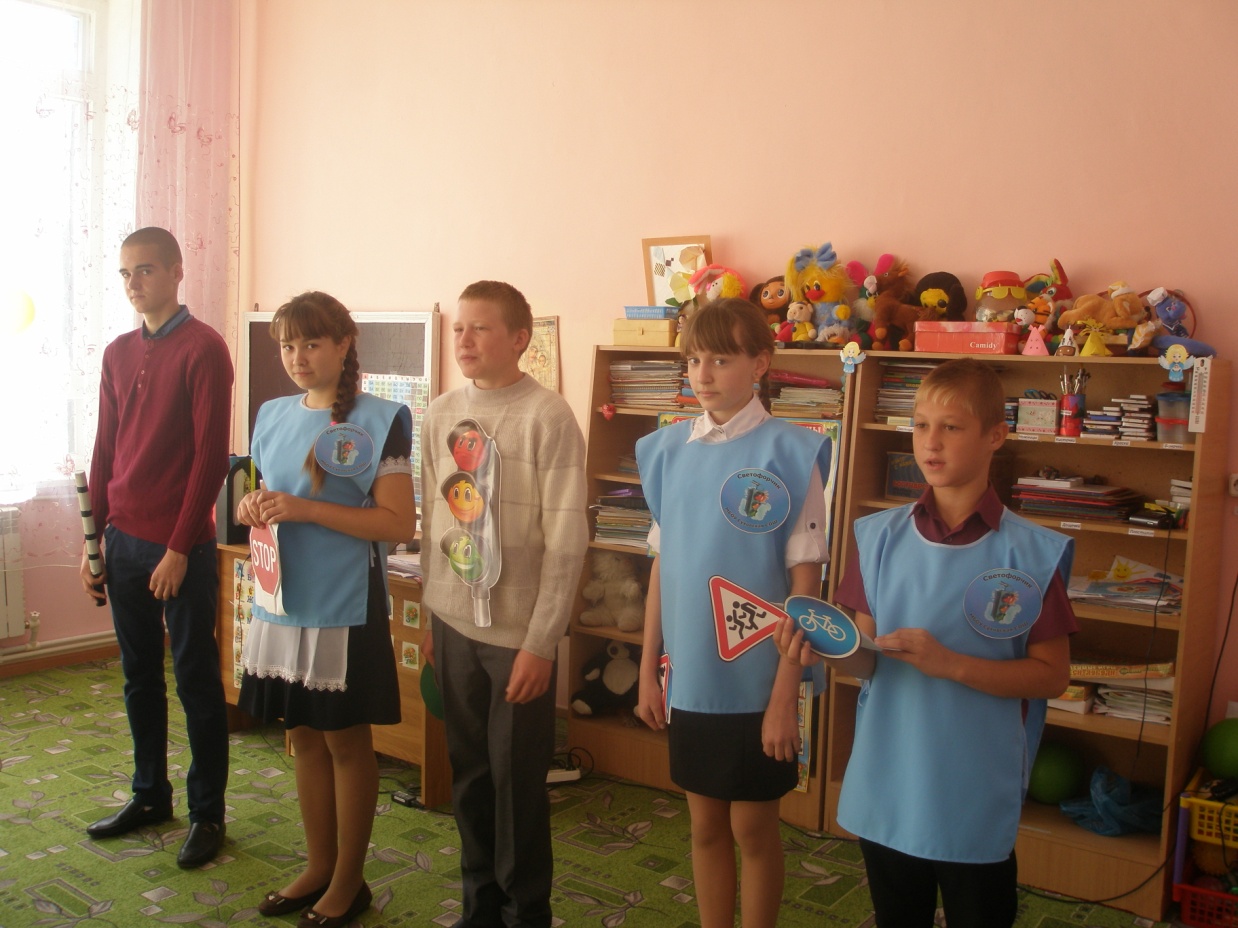 Дошкольную группу знакомят с дорожными знаками .
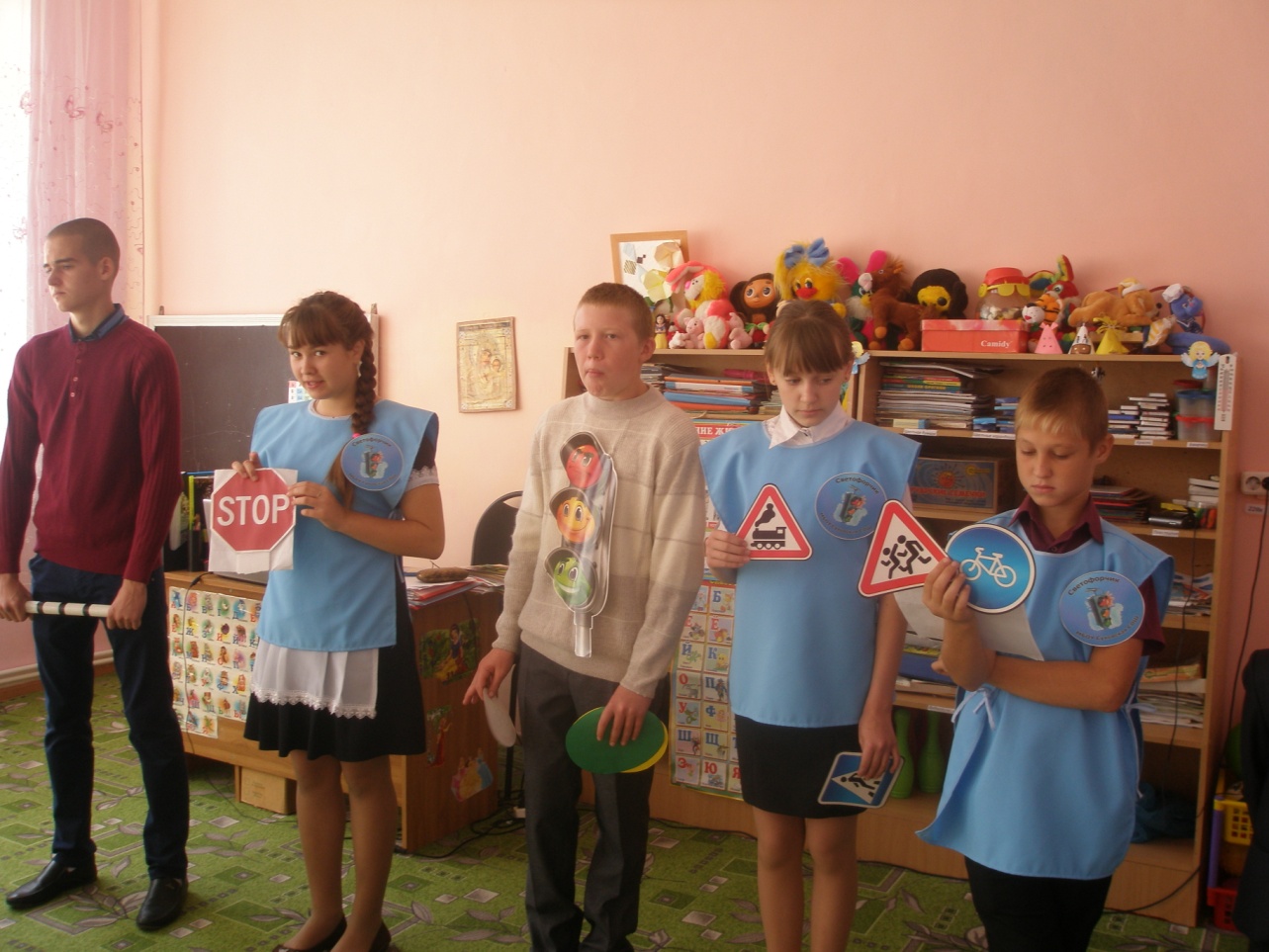 Знание знаков дорожного движения дети применяли в подвижных играх .
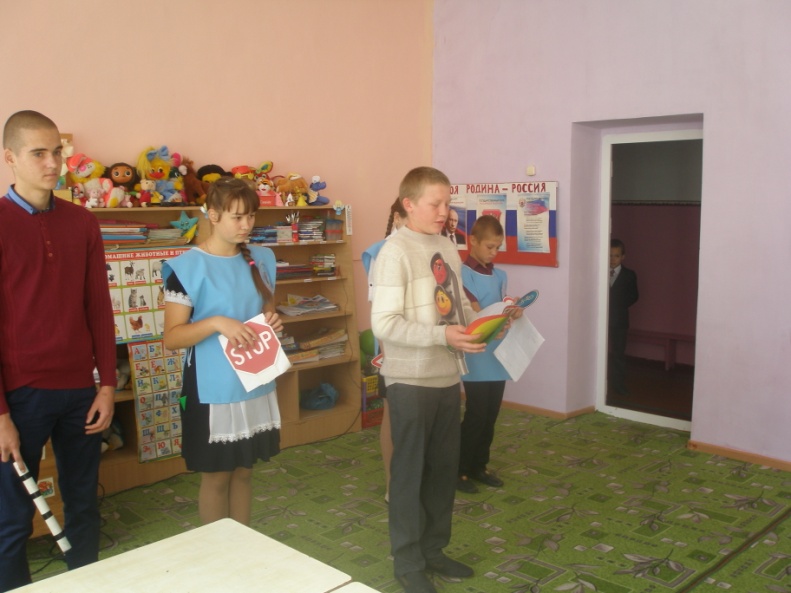 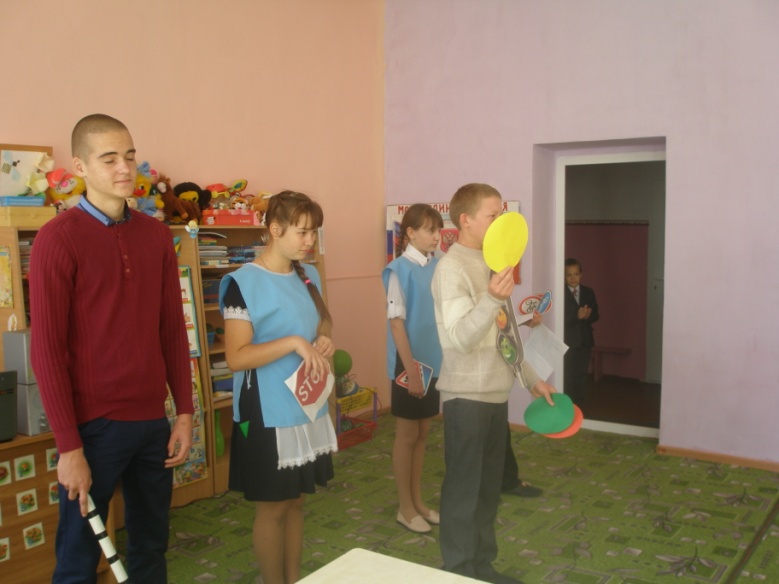 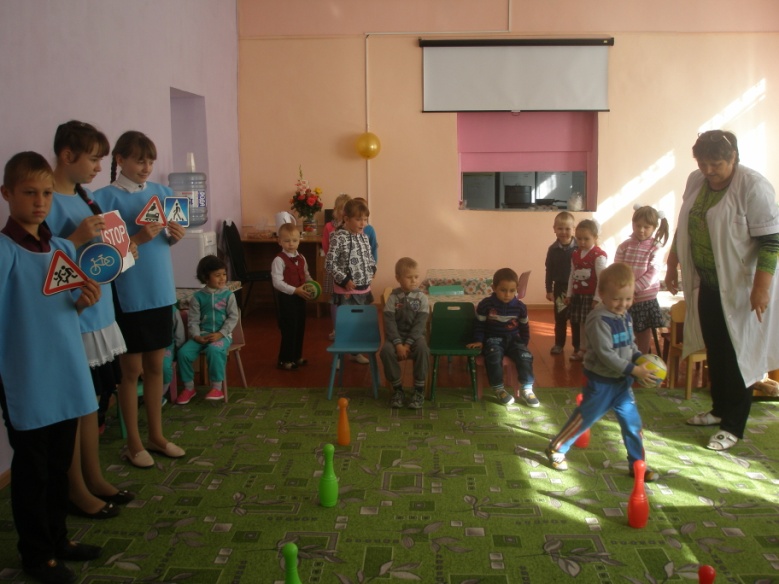 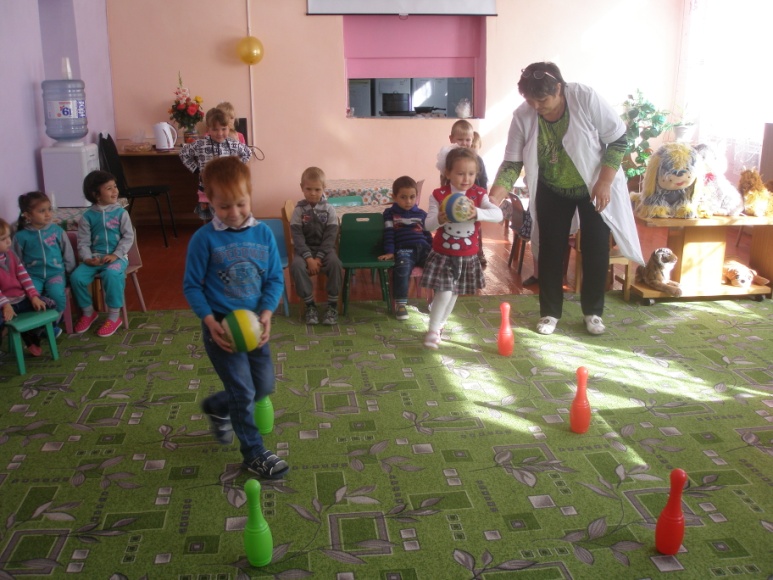 Знание правил дорожного движения дети применяли в сказке
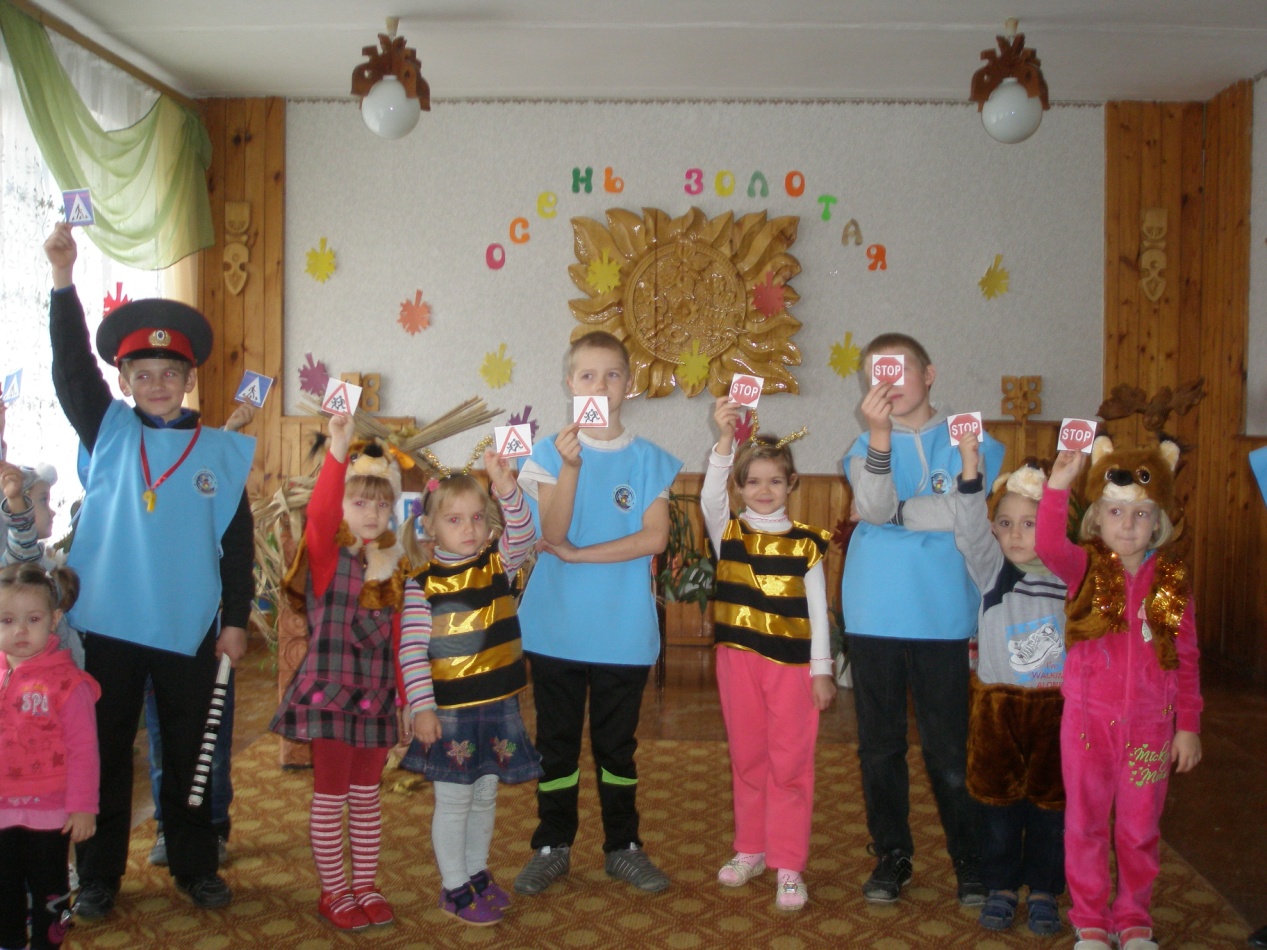 Урок для родителей (Всероссийская акция «Безопасная дорога. Грамота для детей и родителей »
Это направление вовлечение родителей в процесс обучения детей безопасности на дороге и одновременно повышение их компетентности в вопросах дорожной безопасности .
Родителям были розданы Грамоты (памятки)
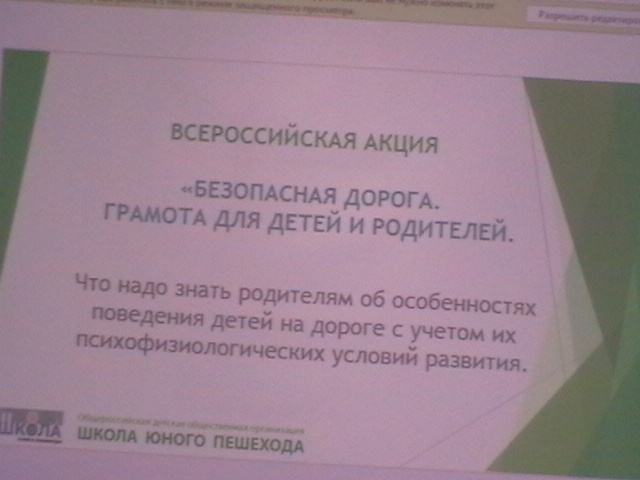 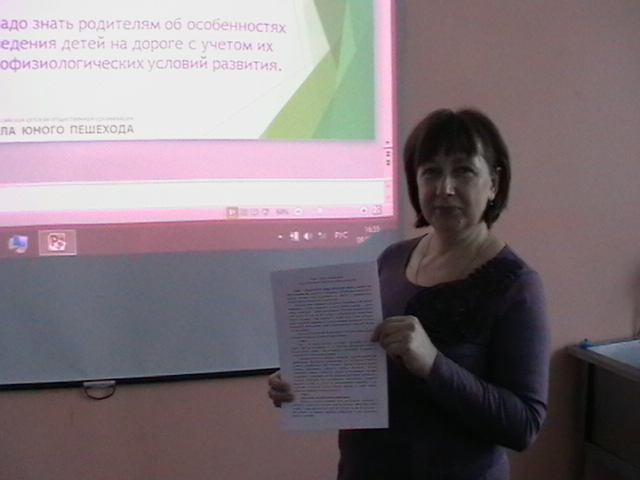 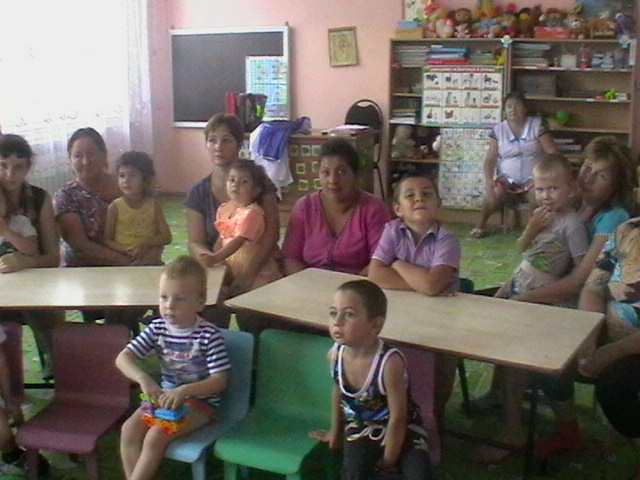 Обучайте своих детей вместе со «Школой юного пешехода»
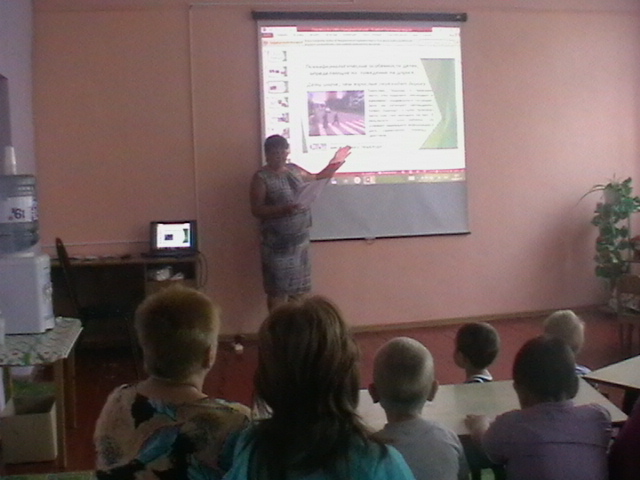 Оформлен уголок для родителей
«Безопасность на дорогах, ради безопасности жизни»
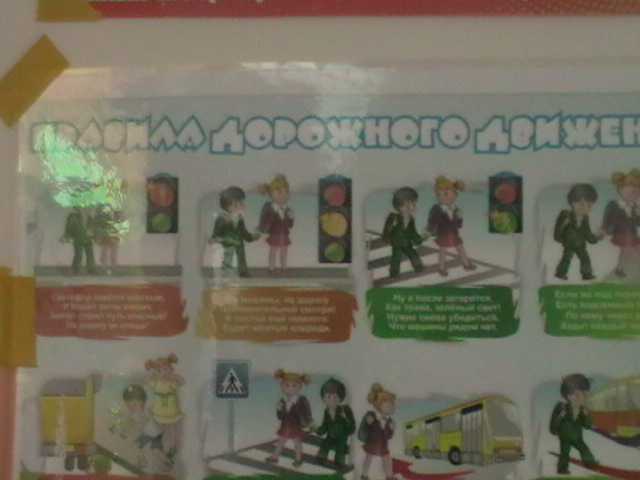 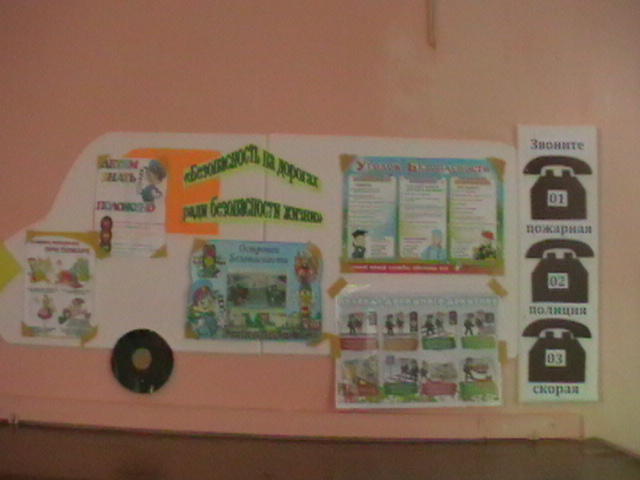 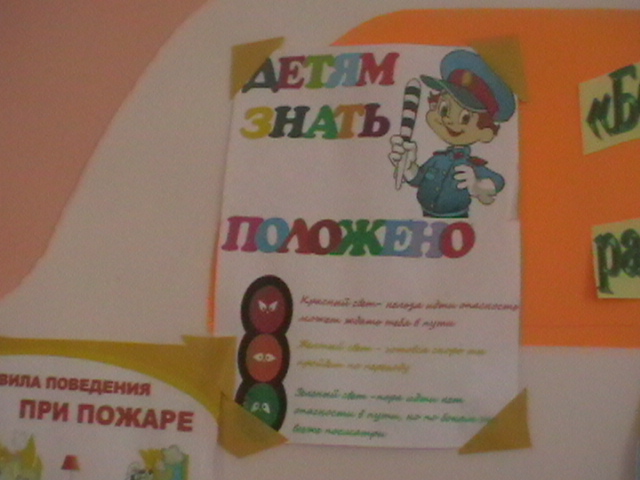 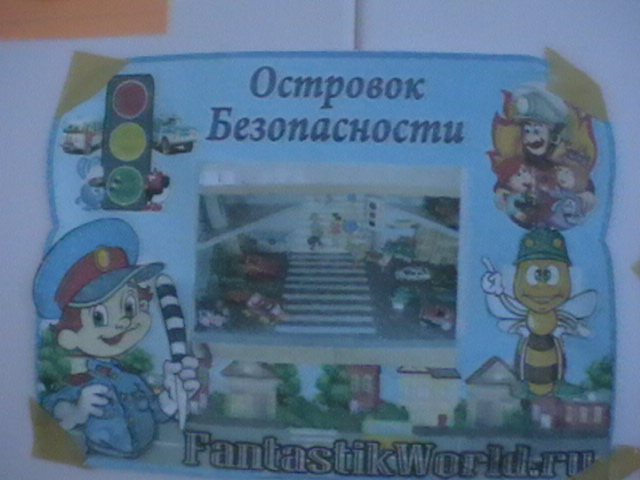 Оформлена папка «Работа с родителями по ПДД»
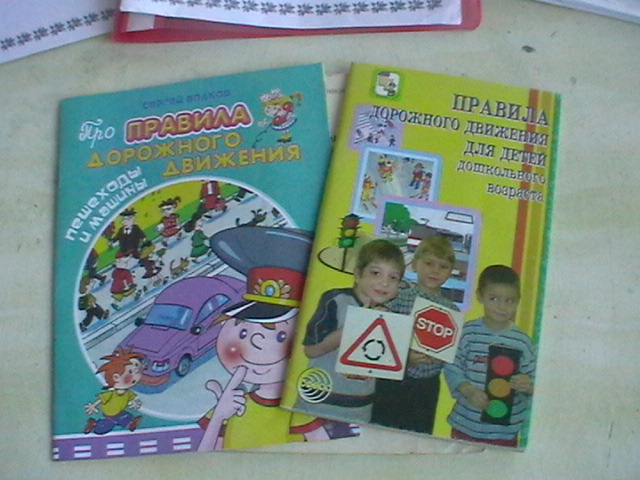 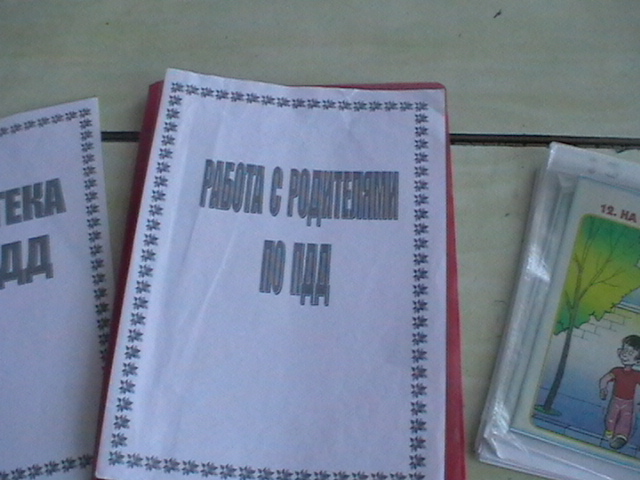 За безопасность движения:             Безопасность  детей – пешеходов.
Спасибо!